МОУ Саргазинская СОШ
Использование потенциала предметных лабораторий при организации исследовательской деятельности учащихся в период работы летней школы
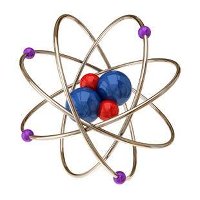 Задачи предметной лаборатории
Создать единую образовательную среду ОУ.
Повысить эффективность использования ресурсного потенциала образовательных учреждений. 
Создать условия для социальной успешности выпускников.
Методические условия
"СПЭЛ"- санитарно-пищевая лаборатория 
 "НКВ-Р"- ранцевая  полевая лаборатория для исследования воды
 Профессиональная метеостанция и т.д.
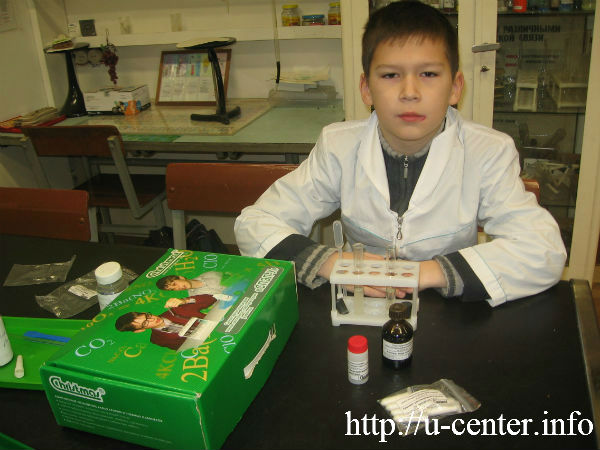 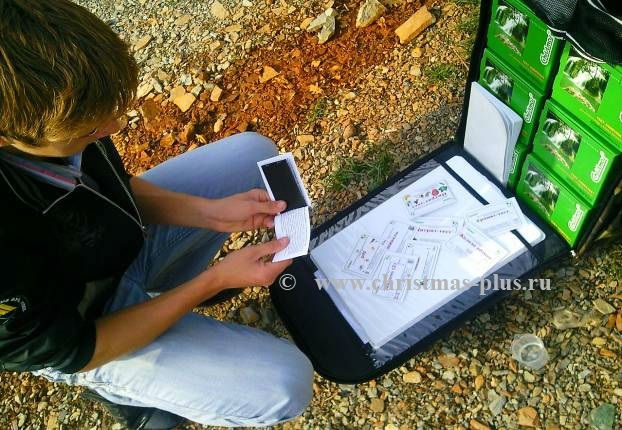 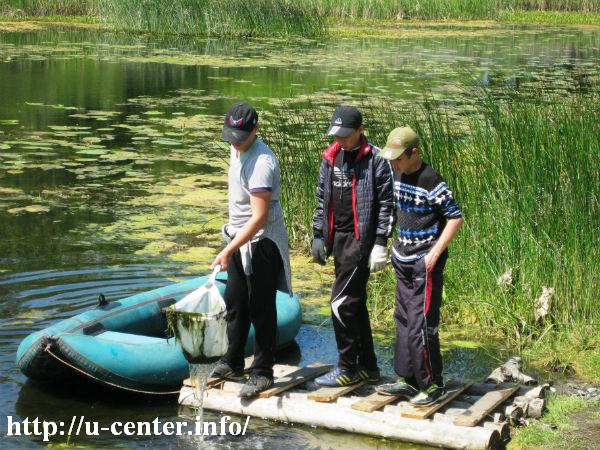 Принципы работы предметной лаборатории
Принцип природосообразности
Принцип  гуманизма
Принцип творческого развития личности
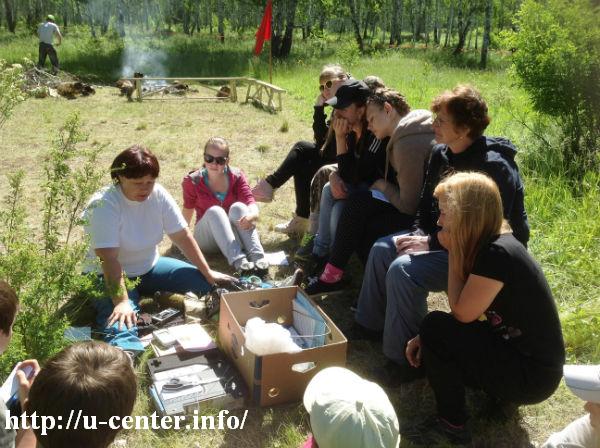 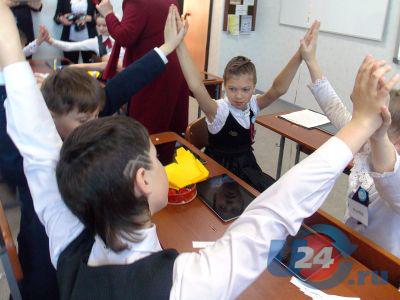 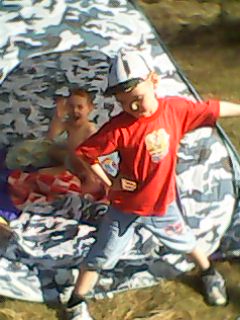 Цель работы  предметной лаборатории
Повышение качества образования учащихся  путём создания условий для экспериментальной и научно-исследовательской деятельности учащихся
Направления деятельности предметной лаборатории
Оценка достижений практических  результатов обучающихся по итогам   деятельности предметных лабораторий.
Создание  автоматизированного  устройство для работы на пришкольном участке.
Определение  критериев эффективности предлагаемых исследовательских проектов обучающихся.
Предметные лаборатории на основе сетевого взаимодействия
«Роботоатом»
«Фитоценоз и биоиндикация»
МОУ Саргазинская СОШ
МОУ Полетаевская СОШ
«Безопасность жизнедеятельности и экология»
«Гидрохимическая лаборатория»
Предметная лаборатория «Роботоатом» в МОУ Саргазинская СОШ
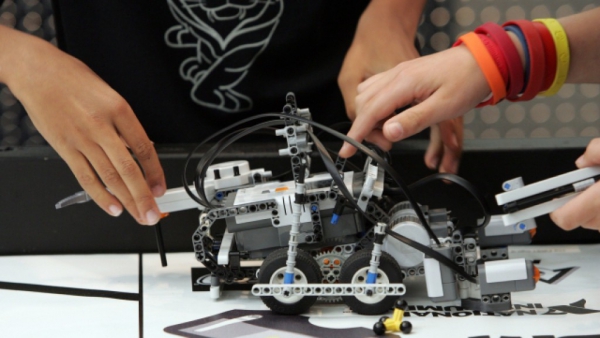 Развитие системы обеспечения качества дополнительных образовательных услуг в сфере научно-технического образования
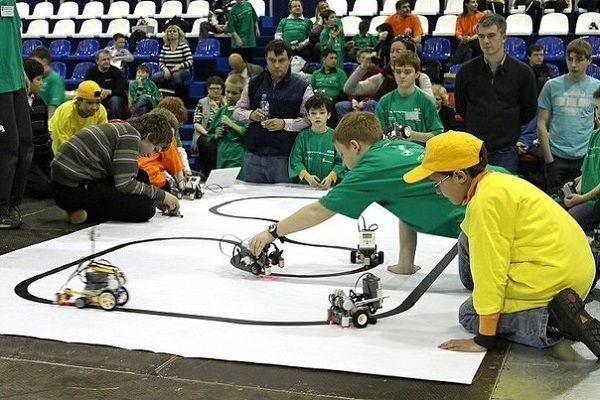 Содержание деятельности предметной лаборатории «Роботоатом»
Теоретические занятия  
Практические  занятия  
Экскурсия в центр атомной энергетики
Защита проектов
Участие в конкурсе «От винта»
Прогнозирование организации летней площадки  2017
Мастер-класс по робототехники для учащихся МОУ Полетаевская СОШ
 Выставка робототехники в МОУ Саргазинская СОШ
Создание модели автоматизированного устройства на пришкольном участке
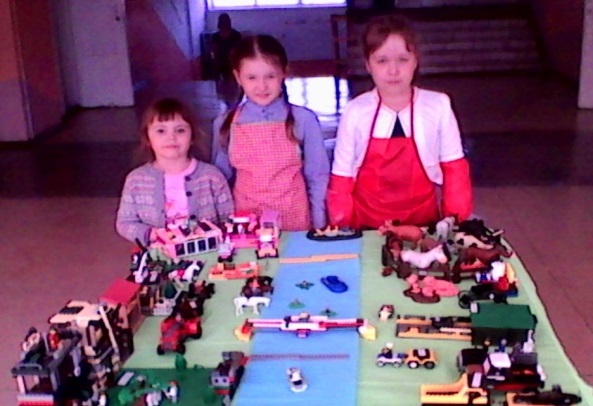 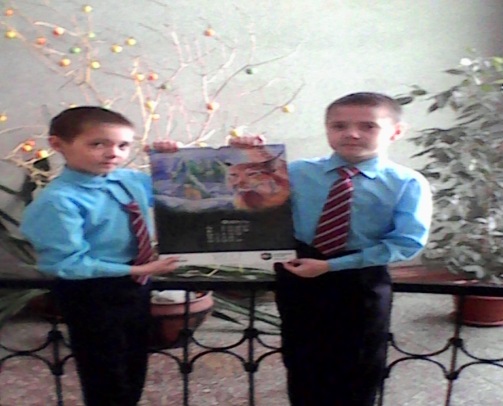 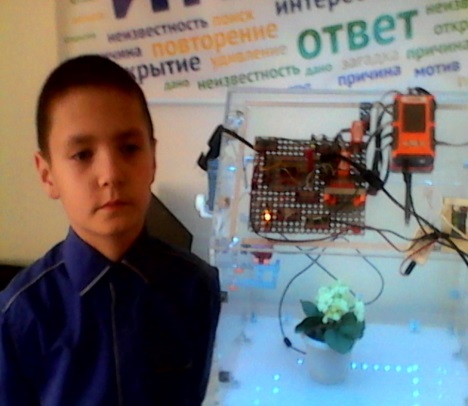 Результативность предметной лаборатории«Роботоатом»
Апробация элективных курсов 
Организация кружка робототехники
Инженерно-технические соревнования
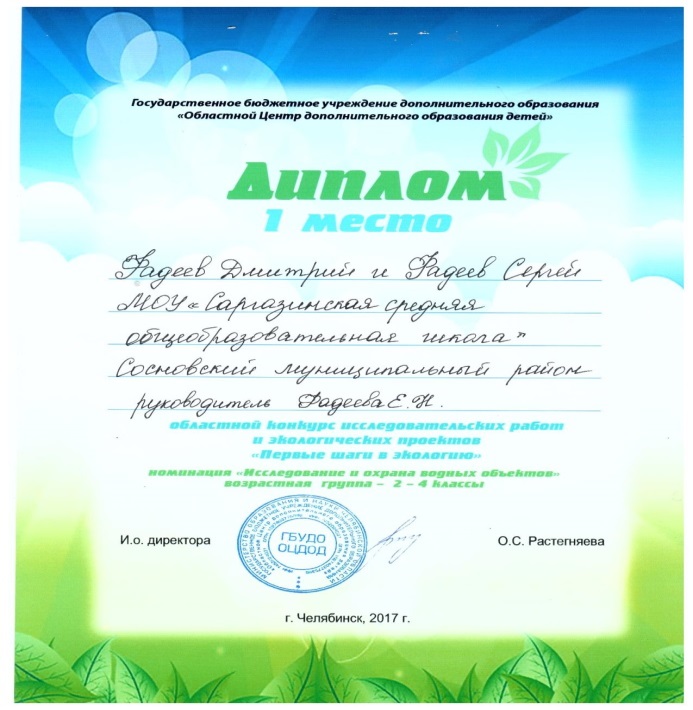 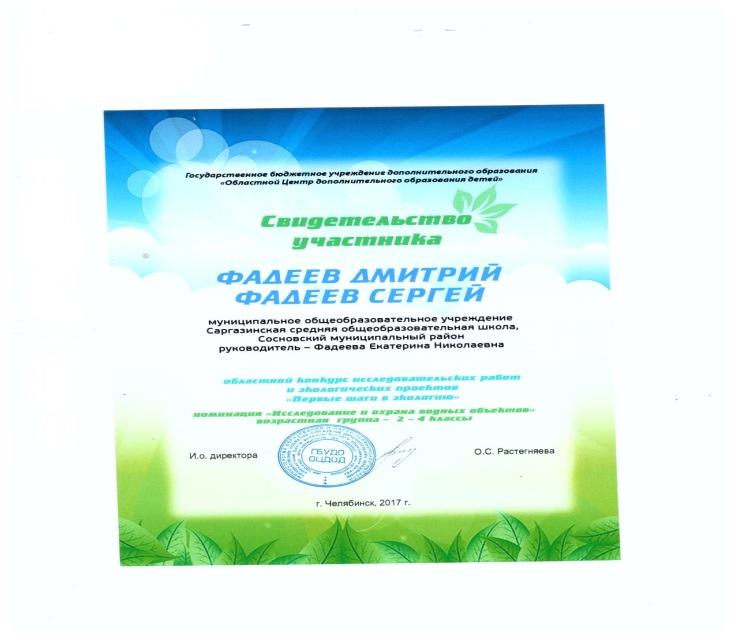 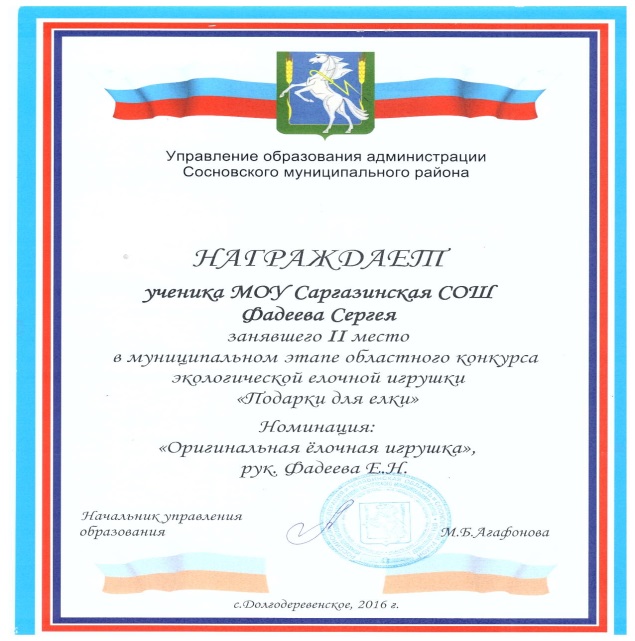 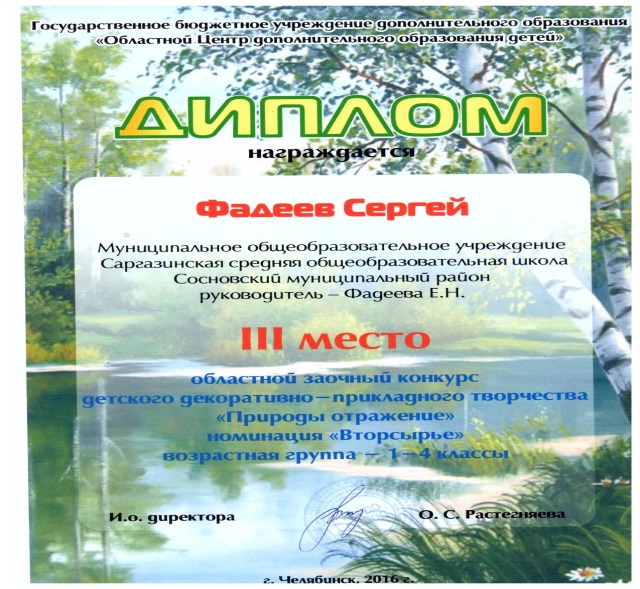 Спасибо за внимание!
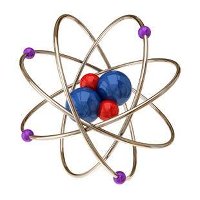